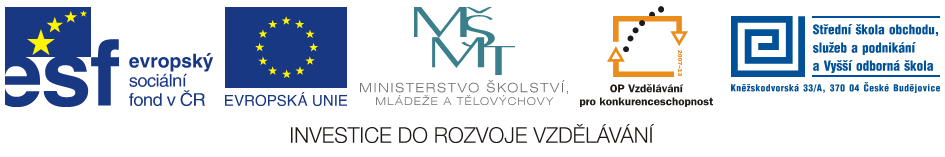 Jméno autora: 	Mgr. Mária Filipová
Datum vytvoření:	12. 05. 2013
Číslo DUMu: 	VY_32_INOVACE_01_AJ_EP
Ročník:                	1. – 4. ročník
Vzdělávací oblast:	Jazyk a jazyková komunikace
Vzdělávací obor:     	Anglický jazyk
Tematický okruh:  	odborná slovní zásoba pro studenty ekonomických oborů		(Ekonomika a podnikání, Obchodník, Podnikání)
Klíčová slova:       	základní ekonomické pojmy, potřeby


Metodický list/anotace:
Materiál slouží k seznámení se základní odbornou slovní zásobou pro studenty ekonomických oborů. Jedná se zejména o termíny z oblasti ekonomie. 
Studenti odhadují na základě svých znalostí význam slov. V případě potřeby pracují se slovníkem.
Basic economic terms
Needs
the concept of needs is one of  the basics for understanding economics

needs - the feeling you need  something to have, something you can't do without, a want is the feeling you would like to have sth, wants and needs are not limited

Maslow's hierarchy of needs - Abraham Maslow proposed the theory of needs in psychology, physical needs are basic, followed by social ones
Categories of needs
material x non-material
wants x needs
biological x cultural
present x future
physical x social
Standard of life
Standard of life - the level of satisfaction with material and immaterial needs of goods and service
there are 3 basic components

goods and services consumed by the inhabitants
goods and services provided by the government
standard of living
Remember
The term quality of life means general well-being of individuals and societies. 
The standard of living is based primarily on income. 
Standard indicators of the quality of life include not only wealth and employment, but also the built environment, physical and mental health, education, recreation and leisure time, and social belonging.
It is not easy to express non-economic values, different nations have  different values.
Literatura
JURASZKOVÁ ING, Marcela. Podniková ekonomika I: Učební texty pro 1. ročník. Střední škola obchodu, služeb a podnikání a Vyšší odborná škola, 2012. 
PHILLIPS, Janet a kol. Oxford studijní slovník. Oxford: Oxford University Press, 2010, ISBN 978019 430655 3.